Resultaten enquête oudercomité Gibo Driehoek
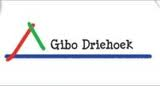 Bedankt!
Beste ouders,
	Graag wil ik jullie in naam van het oudercomité hartelijk danken voor jullie massale respons op onze enquête. In deze PowerPoint kan u de resultaten vinden.
	De ideeën en bedenkingen nemen we zeker mee naar volgend schooljaar!
					An Bernaerts
					Voorzitter oudercomité
Inhoud
Resultaten kleuterschool
Resultaten lagere school
Algemene bevindingen
Algemeen
We hebben 230 enquêtes bedeeld.
168 gezinnen vulde de enquête in.
Dit is een respons van 73%.
 89 mensen ( zowel KS als LS ) hebben opmerkingen gegeven waarvoor dank!
N = 49
N= 116
Bedenkingen bij autoluwe fruitdagen
Super, geweldig, gezond en eenvoudig voor ouders
	Supertof initiatief, soep heel leuk idee, heel leuk
Agenda of weekoverzicht  (13%)
Fruit stilt honger niet volledig, combineren met koek
Jammer dat middelbare scholen dit initiatief te niet doen
Nooit koek op woensdag! (4 %)
Op voorhand melden wat de kinderen krijgen
Nog meer autoluwe fruitdagen (4%)
Ook eigen fruit omwille van smaken van eigen kinderen
Bedenkingen bij herfstwandeling
Superleuke herfstwandeling, graag extra kort wandeling voor kleine kleuters
Wandeling: paden slecht bewandelbaar, slechte bewegwijzering
Herfst: gevaarlijke plaatsen: water dus graag afbakenen
Herfstwandeling: beter vertrek en eten en drinken op school
Herfstwandeling : ander terrein, saai met lange rechte stukken, oktober of november
Bedenkingen bij koekjesverkoop
Koekjesverkoop: mogelijkheid tot ander koek dan wafels
Wafeltjes niet zo lekker: voorstel vlaaien
Pizza,schoensmeer, wc papier, fruit, veters, groenten, truffels, andere koekjes speculaas….
Goed georganiseerd de koekjesverkoop doch liever geen verkoop maar wel bijdrage aan oc
Koekjesverkoop ok maar niet voor kleuterschool: ouders moeten alles doen
Marsepein?
Verkopen misschien op elkaar afstemmen met clubs in omgeving
Filmtickets goede stimulans
Te veel druk op koekjesverkoop
Porties verkleinen of andere dingen
Keuze uitbreiden
Strijd is soms niet eerlijk : om ter meeste verkopen
Frangipanes super idee
N = 49
N = 49
Opmerking bij vraag 5: voorstel onderwerpen thema-avond
Probleemkinderen
Opvoeding
Pestgedrag
Studierichtingen na de lagere school
Triple p
Veiligheid internet versus kinderen (childfocus)
Pesten (vaak)
Armoede van bij ons
Leerstoornissen (vaak)
Drugs
Verschillende opvoedkundige thema’s
Leren leren
Faalangst
Gezonde voeding op school
Zelfstandig worden bij kinderen
Goede onderwerpen en relevant
Info puberteit
Inclusie onderwijs
Omgaan met verlies, sterven
N = 49
Opmerkingen bij vraag 4 : tijdens de info avonden is het oc steeds aanwezig. Hebt u voldoende info gehad?
Geen interesse
Indien info niet voldoende is vind ik dat je steeds met vragen bij oc terecht kan.
Voorstelling leden oc en de activiteiten
Flyer maken
Herhaling oc op andere momenten
N = 49
Bedenkingen bij het sintfeest
Sintfeest van vroeger met pannenkoeken en boekenbeurs
N = 49
N = 49
Bedenkingen bij het schoolfeest
Schoolfeest: sfeer kan beter
Op het schoolfeest meer stoelen voorzien
Op lagere school en kleuterschool is het afscheid op hetzelfde moment. Dit maakt het moeilijk !
N = 49
Receptie derde kleuterklas: op vrijdag direct na school 16u graag later op de avond
N = 49
N = 49
Vraag 7 :kenbaarheid oc
Badge dragen (alle leden van het oc zijn herkenbaar via hun badge)
Misschien één of twee keer per maand zitdagen organiseren of brievenbus
Dit hoeft volgens mij niet
Contacten leggen aan schoolpoort
Eigen kantoor
Groepsfoto met telefoonnummers
Zij maken zich voldoende kenbaar
Mailing
Flyer wat er wordt verwacht van nieuwe leden (flyer bestaat sinds dit schooljaar)
Fotomuur op website en in glazen kasten 
T-shirt met logo oc
Vraag 8: bruisende ideeën, voorstellen
Werken met projecten om centen te besteden: dit is van kracht sinds dit schooljaar
Jeugdboekenweek: boekenbeurs organiseren
Quiz was altijd heel leuk en mag opnieuw: quiz wordt opnieuw georganiseerd
Sportactiviteit op het nieuwe veld
Fotozoektocht
Een theater organiseren
Sportnamiddag, vertelnamiddag
Actie rond dragen fietshelm
Rommelmarkt
Speeldag ivp lesdag samen met ouders
Spaghetti avond om kostprijs zeeklassen te drukken
Meer controle op speelplaats
Heksentocht
Kerstmarkt, kerstborrel
Oude fietsen kopen om leerlingen te laten knutselen
Carnaval is niet echt een feest
Tijdens wintermaanden wegen veilig houden: weg is ronduit gevaarlijk
Algemene bevindingen
Knap werk!
Jullie doen het heel goed
Ik vind dit alles al super
Dankjewel aan al de bereidwillige ouders
Doe zo voort 
Dikke pluim voor inzet en enthousiasme oc
Activiteiten organiseren om nog meer geld in te zamelen
Bedankt voor de fijne attentie in het zesde leerjaar
Genoeg informatie
Altijd super georganiseerd
Op dit ogenblik goede werking
Leveren al inspanningen genoeg
Chapeau voor het oc om zich zo in te spannen voor alle activiteiten
Voortdoen doch harder hun stempel drukken
Prima zoals het is
Algemene bevindingen
Op lagere school en kleuterschool is het afscheid op hetzelfde moment. Dit maakt het moeilijk en dwingt ouders te kiezen.